LESSON1-2 How Business Activities      Change the       Accounting Equation
Learning Objectives
LO3	Classify accounts as assets, liabilities, or owner’s equity and demonstrate their relationship in the accounting equation.
LO4	Analyze the effects of transactions on the accounting equation.
LO5	Distinguish between cash and on account transactions.
[Speaker Notes: Page 10]
Lesson 1-2
The Business—Delgado Web Services
A business that performs an activity for a fee is called a service business. 
A proprietorship is a business owned by one person. 
A proprietorship is sometimes referred to as a sole proprietorship.
A business plan is a formal written document that describes the nature of a business and how it will operate.
SLIDE 2
[Speaker Notes: Page 10]
Lesson 1-2
Accounting Standards and Rules
The standards and rules that accountants follow while recording and reporting financial activities are commonly referred to as generally accepted accounting principles or GAAP.
SLIDE 3
[Speaker Notes: Page 11]
Lesson 1-2
The Accounting Equation
LO3
Financial rights to the assets of a business are called equities.
The amount remaining after the value of all liabilities is subtracted from the value of all assets is called owner’s equity.
The equation showing the relationship among assets, liabilities, and owner’s equity is called the accounting equation.
SLIDE 4
[Speaker Notes: Page 13]
Lesson 1-2
The Accounting Equation
LO3
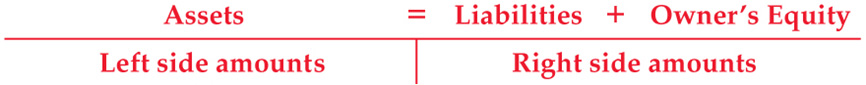 SLIDE 5
[Speaker Notes: Page 13]
Lesson 1-2
Receiving Cash
LO4
Accountants call any business activity that changes assets, liabilities, or owner’s equity a transaction.
A record that summarizes all the transactions pertaining to a single item in the accounting equation is called an account. 
The name given to an account is called an account title.
The difference between the increases and decreases in an account is called the account balance.
An account used to summarize the owner’s equity in a business is called a capital account.
SLIDE 6
[Speaker Notes: Page 14]
Lesson 1-2
Receiving Cash
LO4
Transaction 1 January 2. Received cash from owner as an investment, $2,000.00.
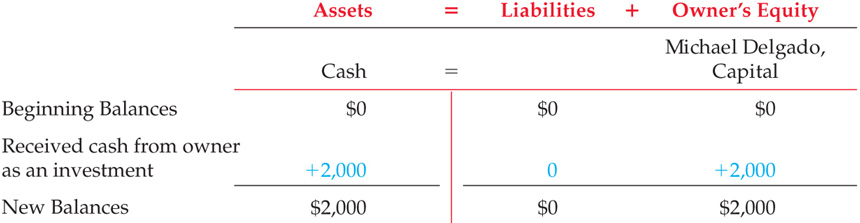 SLIDE 7
[Speaker Notes: Page 14]
Lesson 1-2
Paying Cash
LO4
Transaction 2January 2. Paid cash for supplies, $165.00.
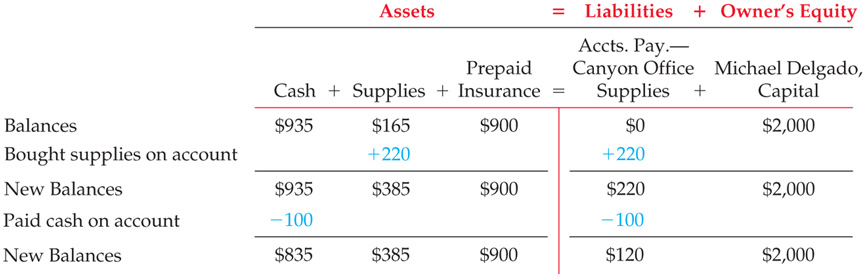 Transaction 3 January 3. Paid cash for insurance, $900.00.
SLIDE 8
[Speaker Notes: Page 15]
Lesson 1-2
Transactions on Account
LO5
A person or business to whom a liability is owed is called a creditor.
SLIDE 9
[Speaker Notes: Page 16]
Lesson 1-2
Transactions on Account
LO5
Transaction 4January 5. Bought supplies on account from Canyon Office Supplies, $220.00
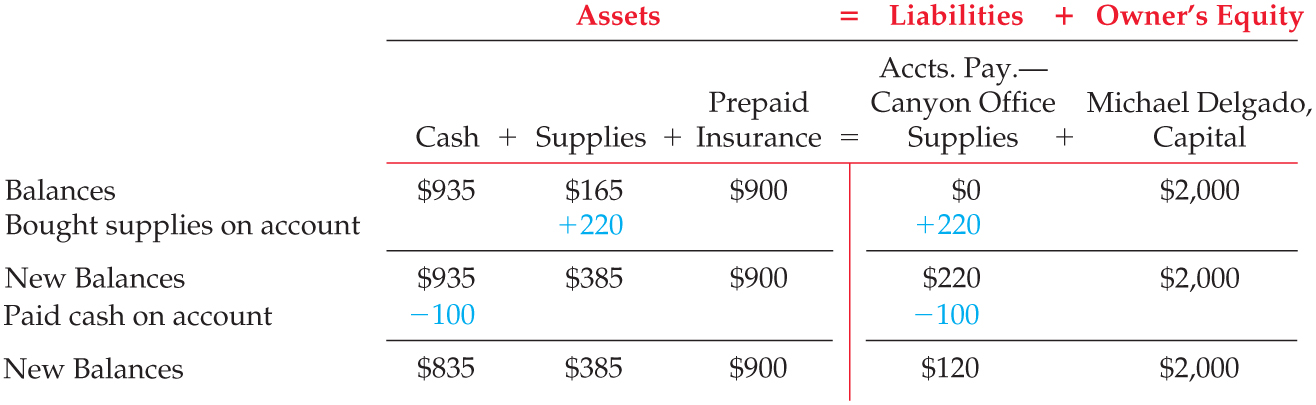 Transaction 5January 9. Paid cash on account to Canyon Office Supplies, $100.00.
SLIDE 10
[Speaker Notes: Page 16]
Lesson 1-2
Lesson 1-2 Audit Your Understanding
1.	Give two examples of service businesses in your area.
ANSWER
Answers should include businesses that perform activities for a fee, such as dry cleaners, car washes, or landscapers.
SLIDE 11
[Speaker Notes: Page 17]
Lesson 1-2
Lesson 1-2 Audit Your Understanding
2.	What must be done if a transaction increases the left side of the equation?
ANSWER
The right side must also be increased.
SLIDE 12
[Speaker Notes: Page 17]
Lesson 1-2
Lesson 1-2 Audit Your Understanding
3.	How can a transaction affect only one side of the equation?
ANSWER
If one account is increased, another account on the same side of the equation must be decreased by the same amount.
SLIDE 13
[Speaker Notes: Page 17]
Lesson 1-2
Lesson 1-2 Audit Your Understanding
4.	What does the term on account mean?
ANSWER
Purchasing on account means buying items or services and paying for them at a future date.
SLIDE 14
[Speaker Notes: Page 17]